802.1x
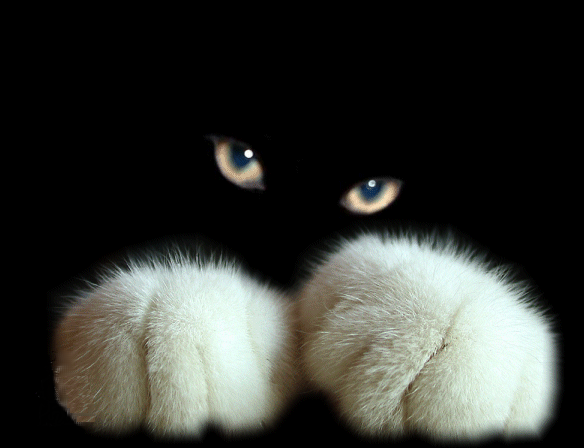 La sécurité au sein d'un réseau câblé amenée
par l’authentification des utilisateurs  au moyen d’équipements de réseau « 802.1x » couplés à un serveur RADIUS
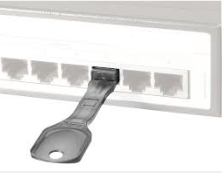 Constatation
Si des dispositifs existent pour sécuriserles accès depuis l’extérieur (DMZ, Pare-feux…)ou par les technologies sans-fil, force est de constater que les prises murales desréseaux des entreprises sont souvent accessibles
et ouvertes, sinon au quatre vents, du moins sur des segments entiers de réseaux.
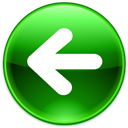 La technologie 802.1x peut répondre à ces éventuels manquements à la sécurité. Elle peutapporter également plus de souplesse dans lagestion des VLAN.
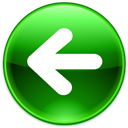 Principes 802.1x
Les acteurs en présence
Le « chef »
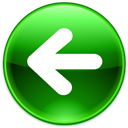 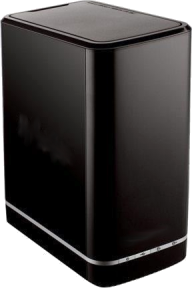 Équipement de réseau relayant la demande :
Le « client RADIUS »
RADIUS
Le « quidam »
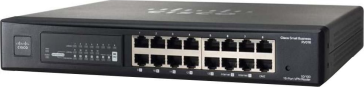 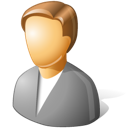 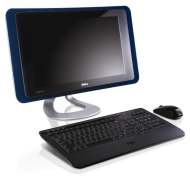 Le « gardien »
Serveur acceptant - ou refusant - la demande : « Serveur RADIUS »
Ordinateurs demandantl’accès au réseau :
les « supplicants »
Principes 802.1x
Les ports des équipement réseau en mode 802.1xne sont plus en accès libre, mais il y a un préalable à leur utilisation : le client final doit « montrer patte blanche » ens’authentifiant auprès du serveur
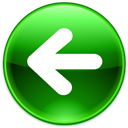 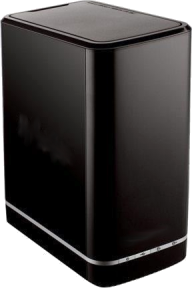 RADIUS
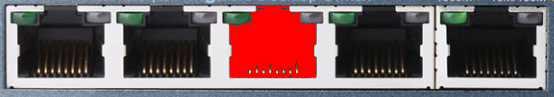 Port  n°2 en mode « 802.1x »
d’accès restreint aux clients authentifiés
Port N°1 en mode standard
d’accès libre ouvert à tous
Principes 802.1x
Comment un client peut-il s’authentifier si toutecommunication lui est refusée ?

 Grâce à l’acceptation, par le port non contrôlé des seuls paquetsdu protocole EAP qui ne peut servir qu’à l’authentification
 Après authentification, tous les types de paquets seront acceptés.
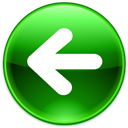 Avant authentification
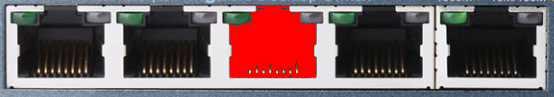 EAP
only
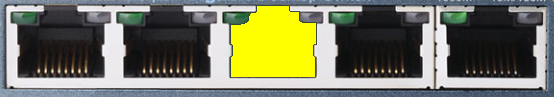 radius
ALL
Après authentification
Principes 802.1x
Les équipements de réseau 802.1x sont les seuls clients du serveur Radius.Le client final ne connaît pas l’adresse du - ou des - 
serveurs Radius et il n’est autorisé qu’à communiquerqu’avec l’équipement.
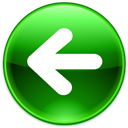 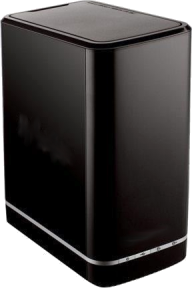 RADIUS
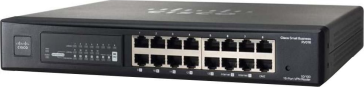 Échange client/serveur
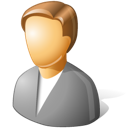 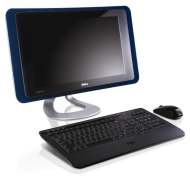 Principes 802.1x
Le serveur Radius met en œuvre les règles régissantl’acceptation ou non des demandes transmises par ses clients. Il interroge un annuaire ouune base de données SQL d’utilisateurs
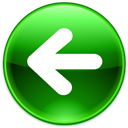 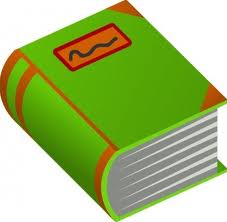 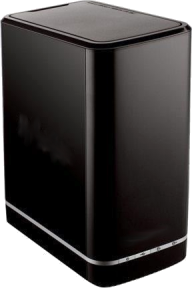 AD
RADIUS
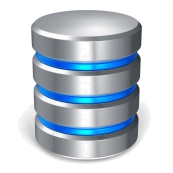 SQL
Principes 802.1x
Quelles conséquences, en cas d’acceptation  ?
 autorisation d’accès pure et simple
 placement dans un VLAN dédié à l’utilisateur
- Autres stratégies …
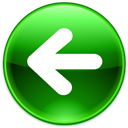 ?
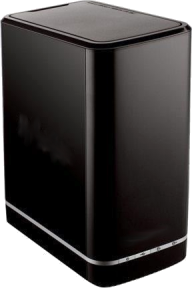 RADIUS
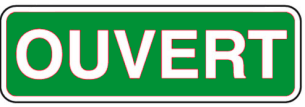 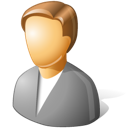 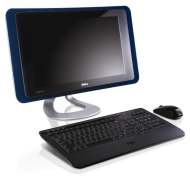 Principes 802.1x
Quelles conséquences, en cas de refus?
 Refus de communication pur et simple
 Placement en quarantaine (un VLAN particulier) géré par l’équipement
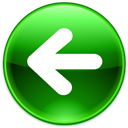 ?
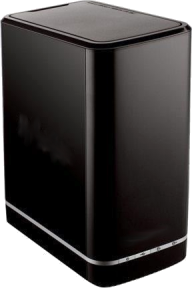 RADIUS
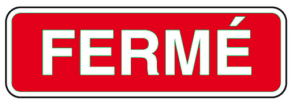 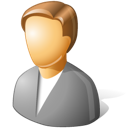 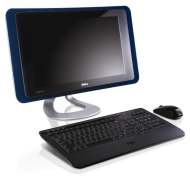 Principes 802.1x
Quelles peuvent être les règles d’acceptation  ?
 Utilisateur membre d’un groupe d’annuaire autorisé
 Horaire autorisé
 Adresse MAC autorisée
 « Propreté » du poste  en terme d’antivirus, de mises à jour système …
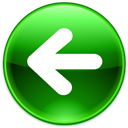 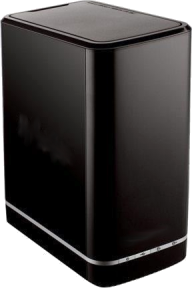 ?
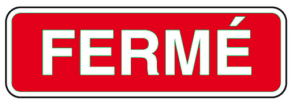 RADIUS
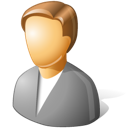 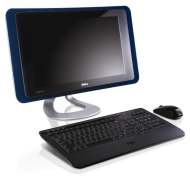 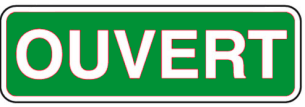 Principes 802.1x
Articulation EAP / PEAP / MS-CHAP-V2
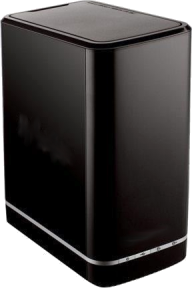 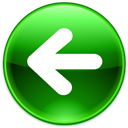 client RADIUS
RADIUS
Client final
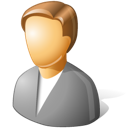 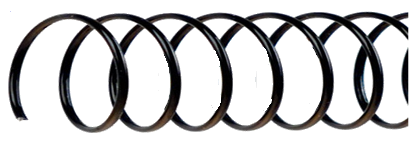 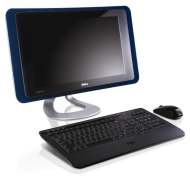 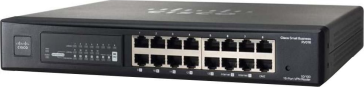 Tunnel crypté TLS
EAP : seul protocole de communication autorisé entre le client Radius
et le client final non encore authentifié.  Principe de base de 802.1X

PEAP : Protected EAP : ajout de la notion de tunnel TLS : les échanges cryptés
sont transportés par EAP.  Objectif : rendre invisible la nature de l’échange
MS-CHAP : méthode de reconnaissance mutuelle du client final et du serveurRadius passant par le tunnel crypté TLS.